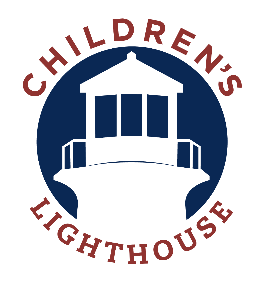 Childrens Lighthouse Menu A
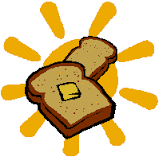 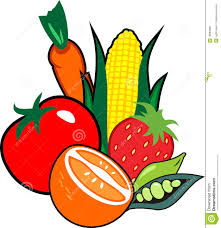 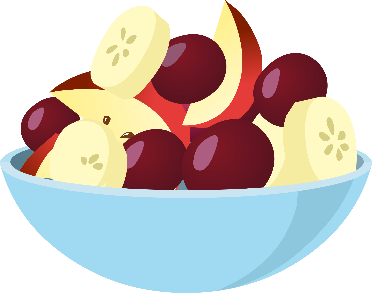 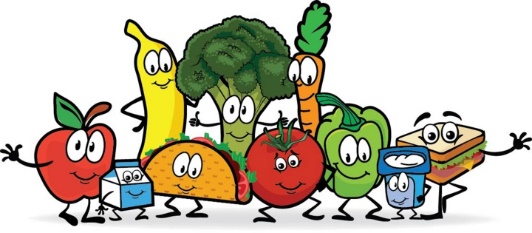 *   Variety of cereals offered for school age
+   Vegetarian options available
	Water is served with all meals
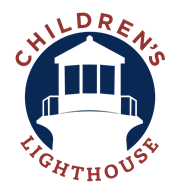 Childrens Lighthouse Menu B
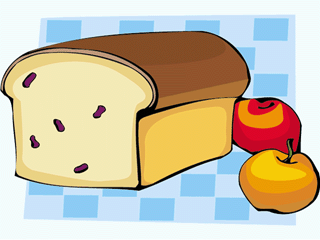 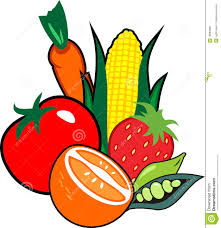 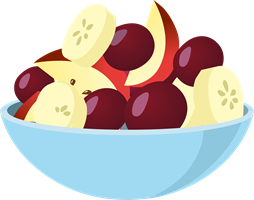 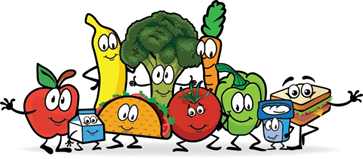 *   Variety of cereals offered for school age
+   Vegetarian options available
	Water is served with all meals
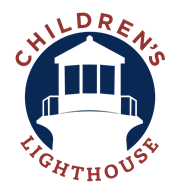 Childrens Lighthouse Menu C
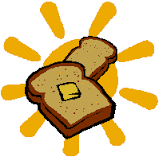 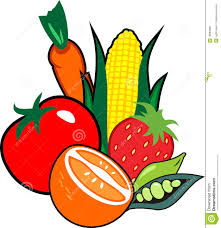 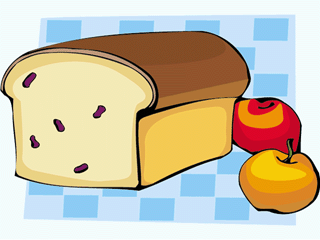 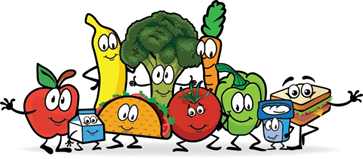 *   Variety of cereals offered for school age
+   Vegetarian options available
	Water is served with all meals